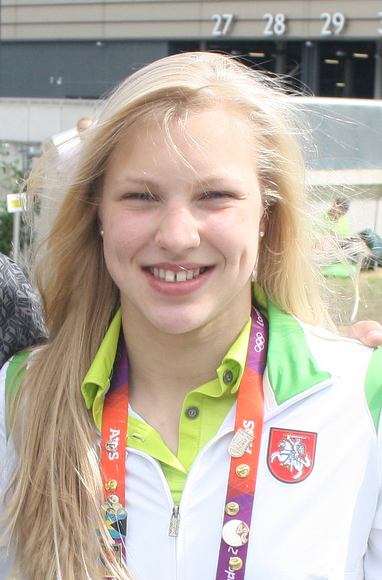 Ruta meilutyte
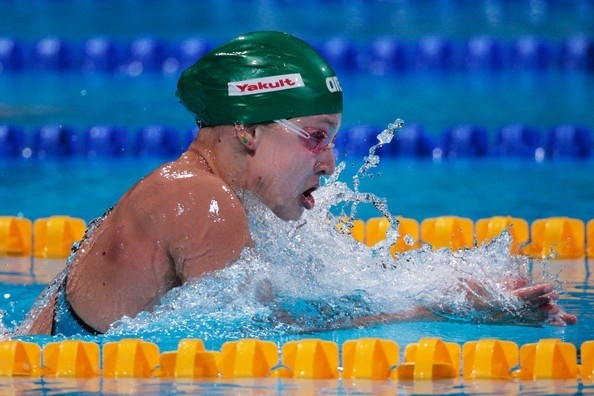 Ysgol Sant Baruc, Wales
Inspiring us through sport!
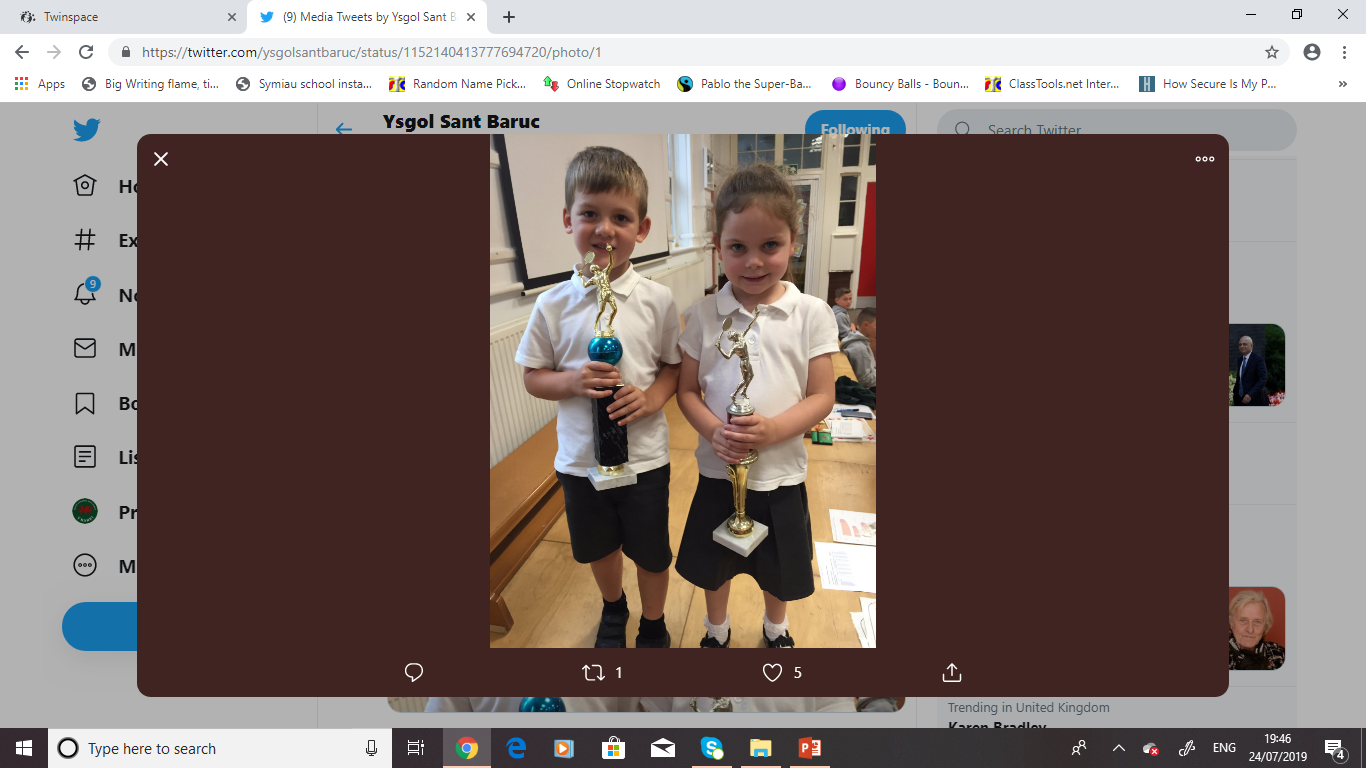 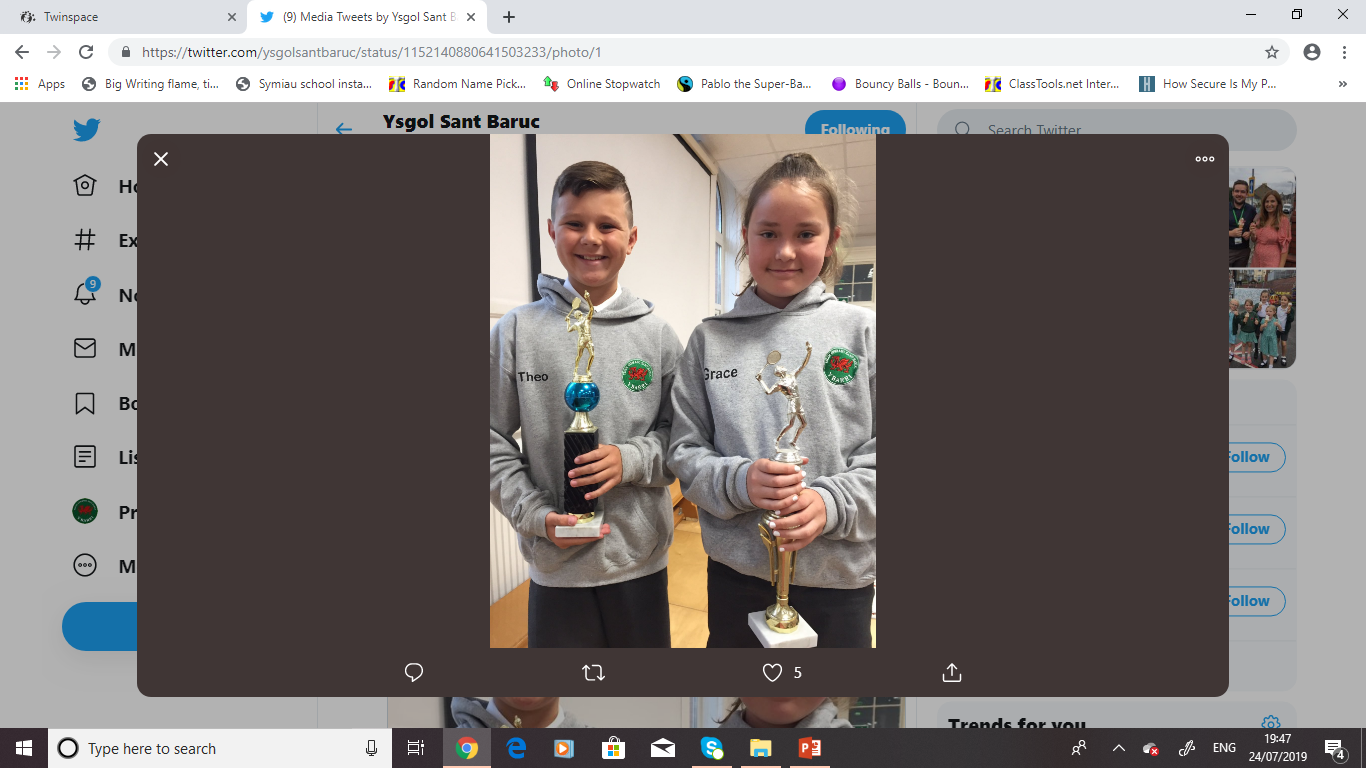 We held our own Wimbledon…
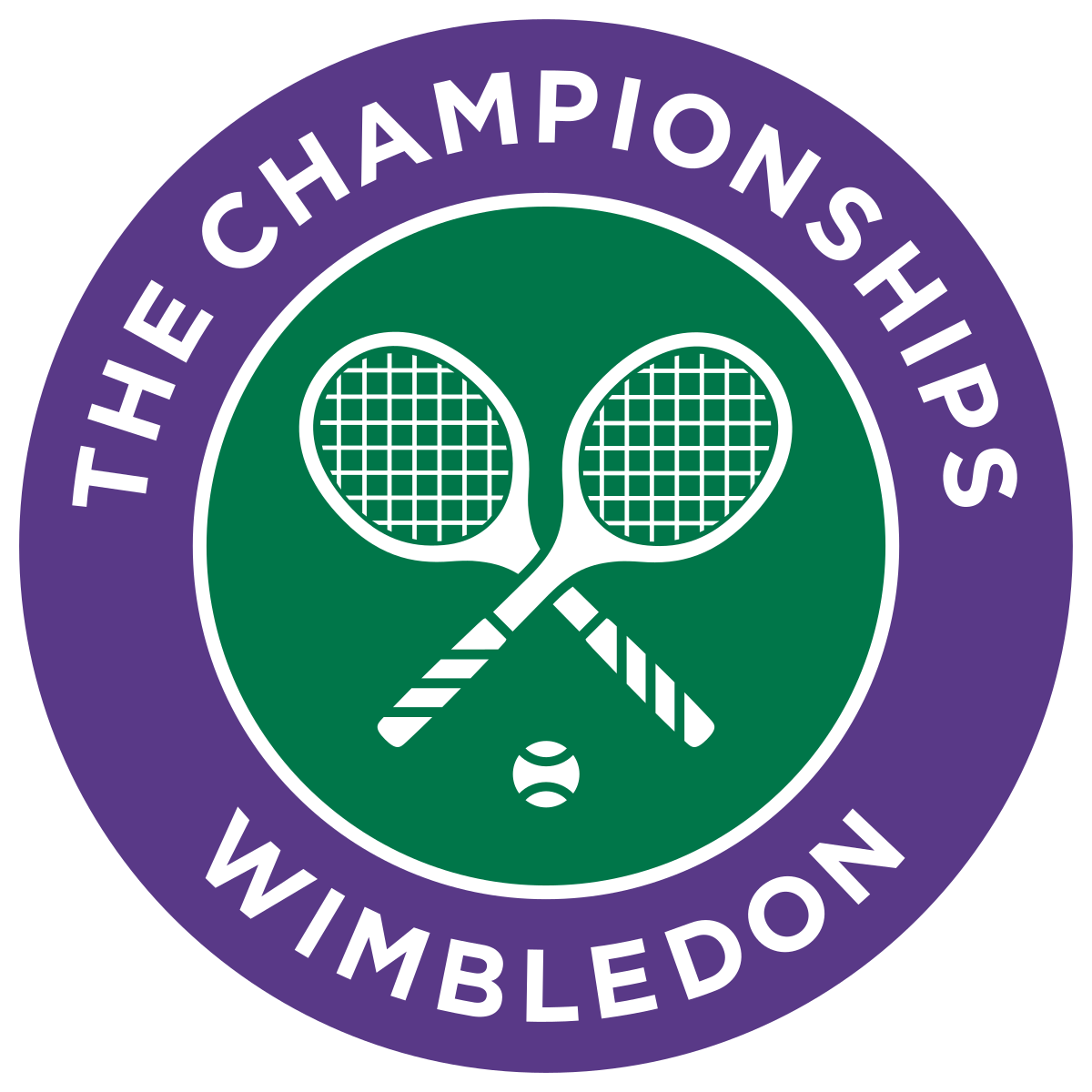 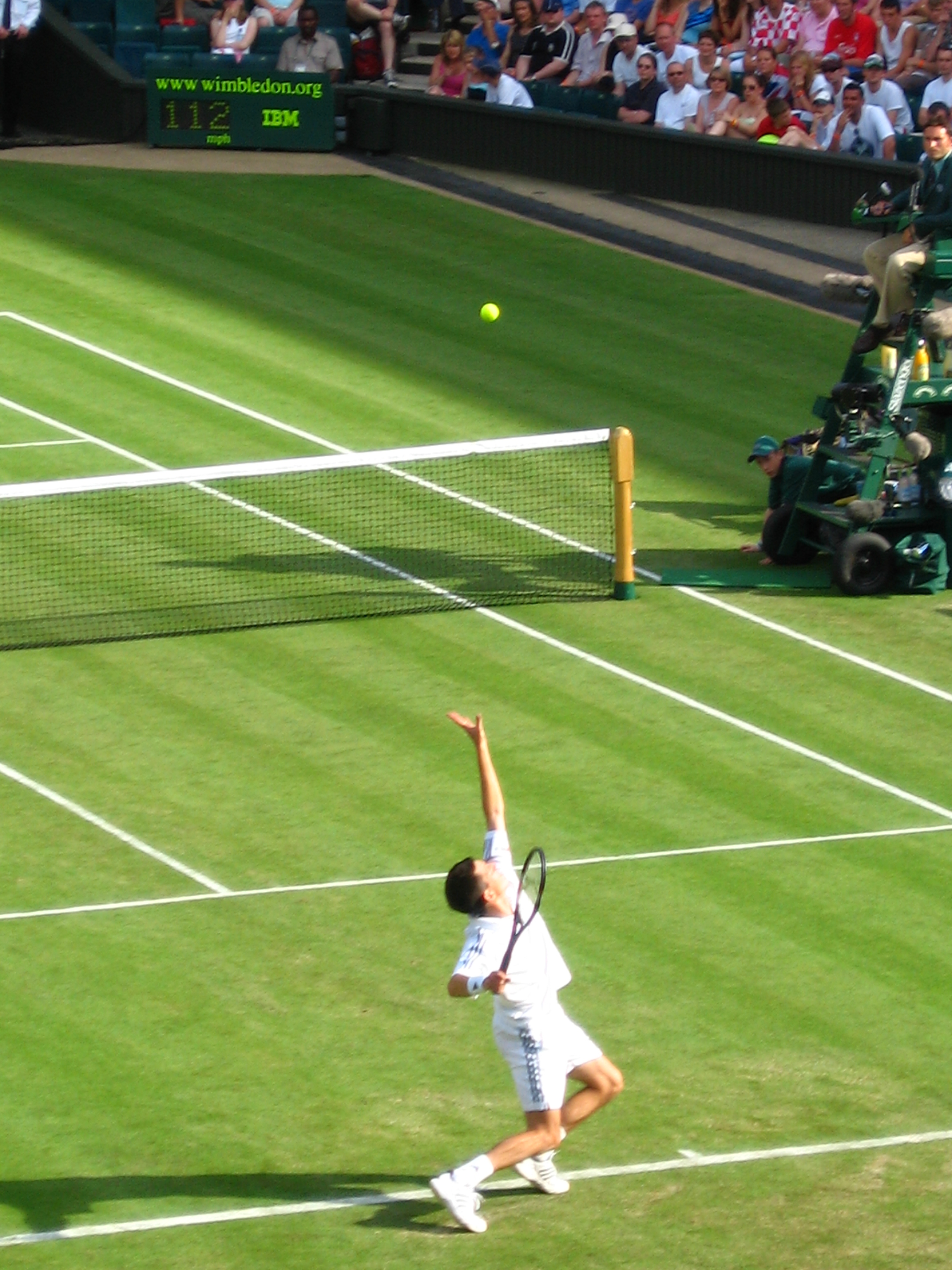 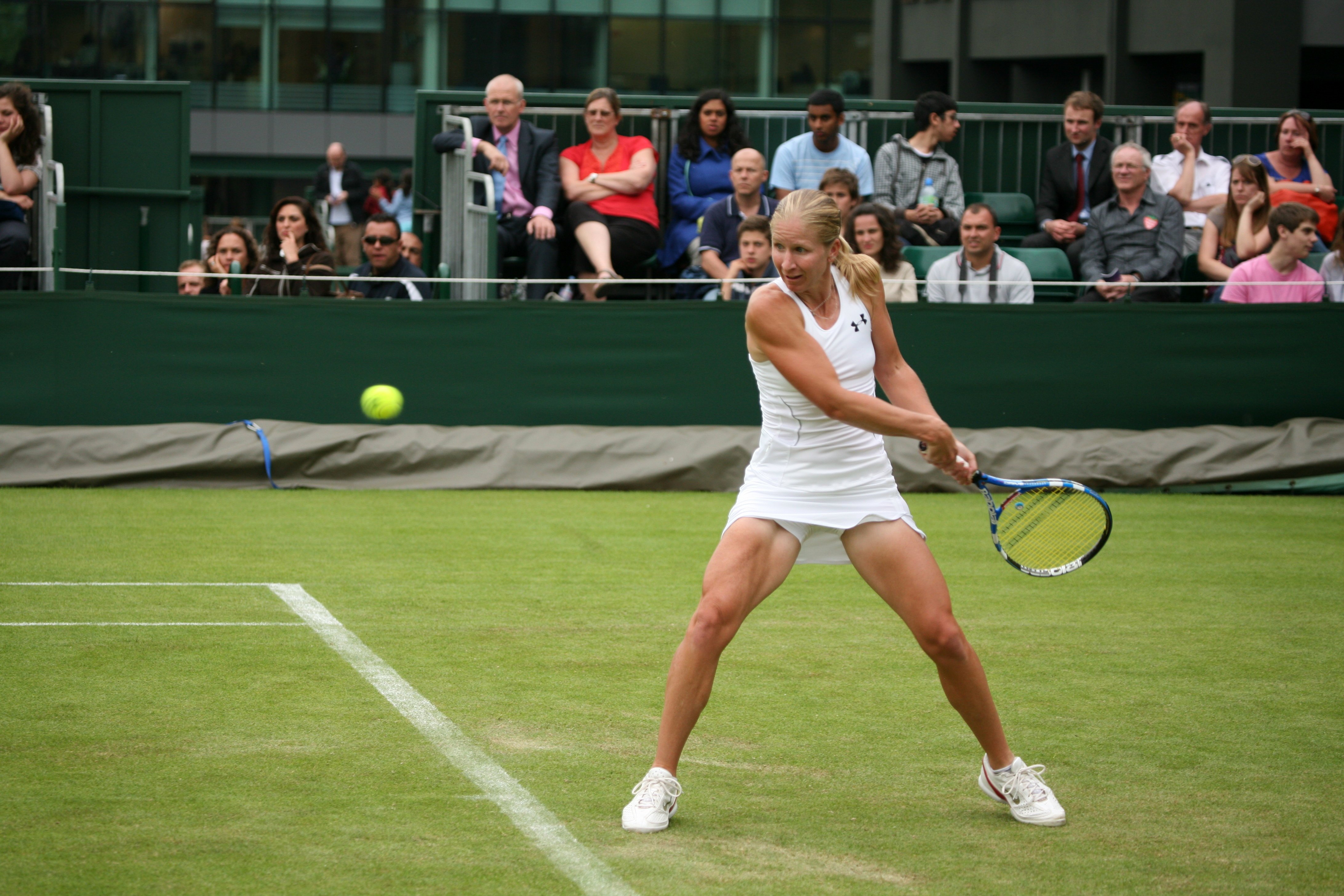 Inspiring us through sport!
We Played tag rugby on the beach…
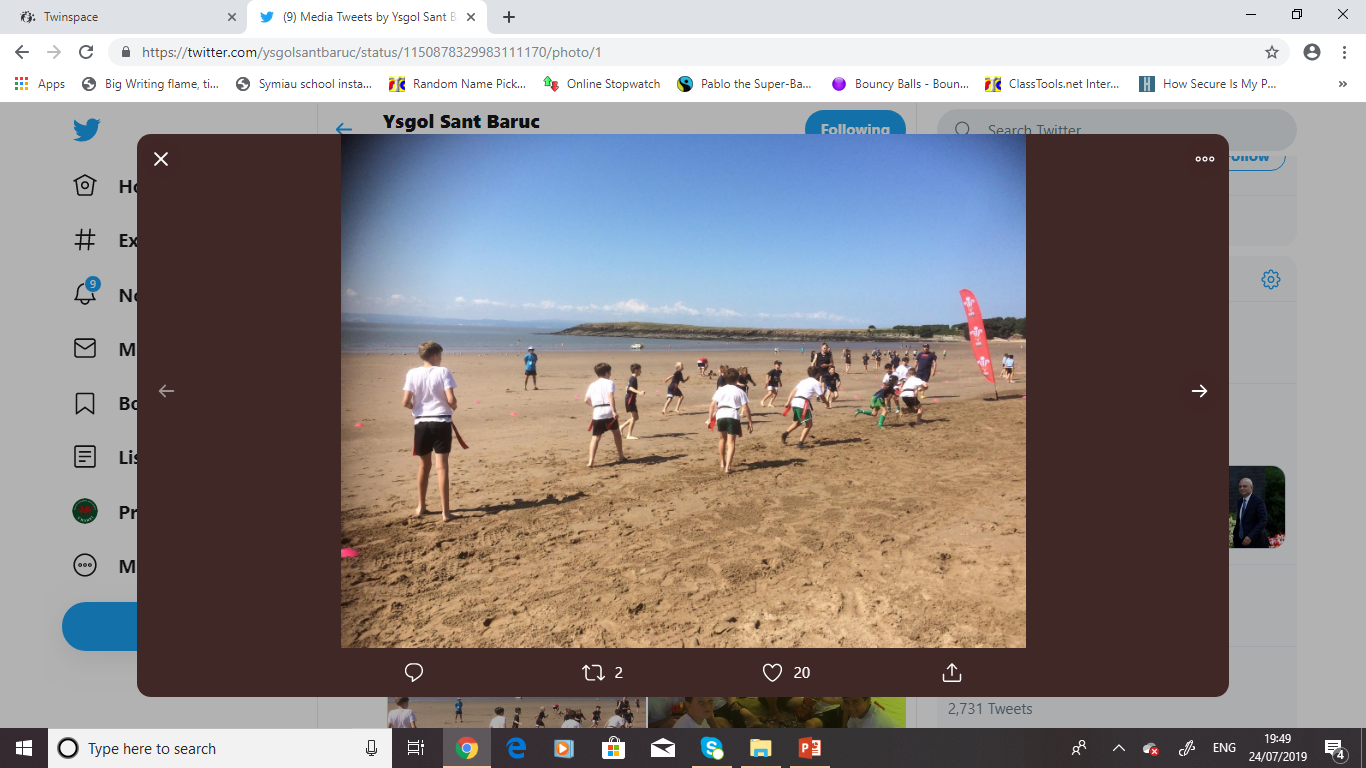 Inspiring us through sport!
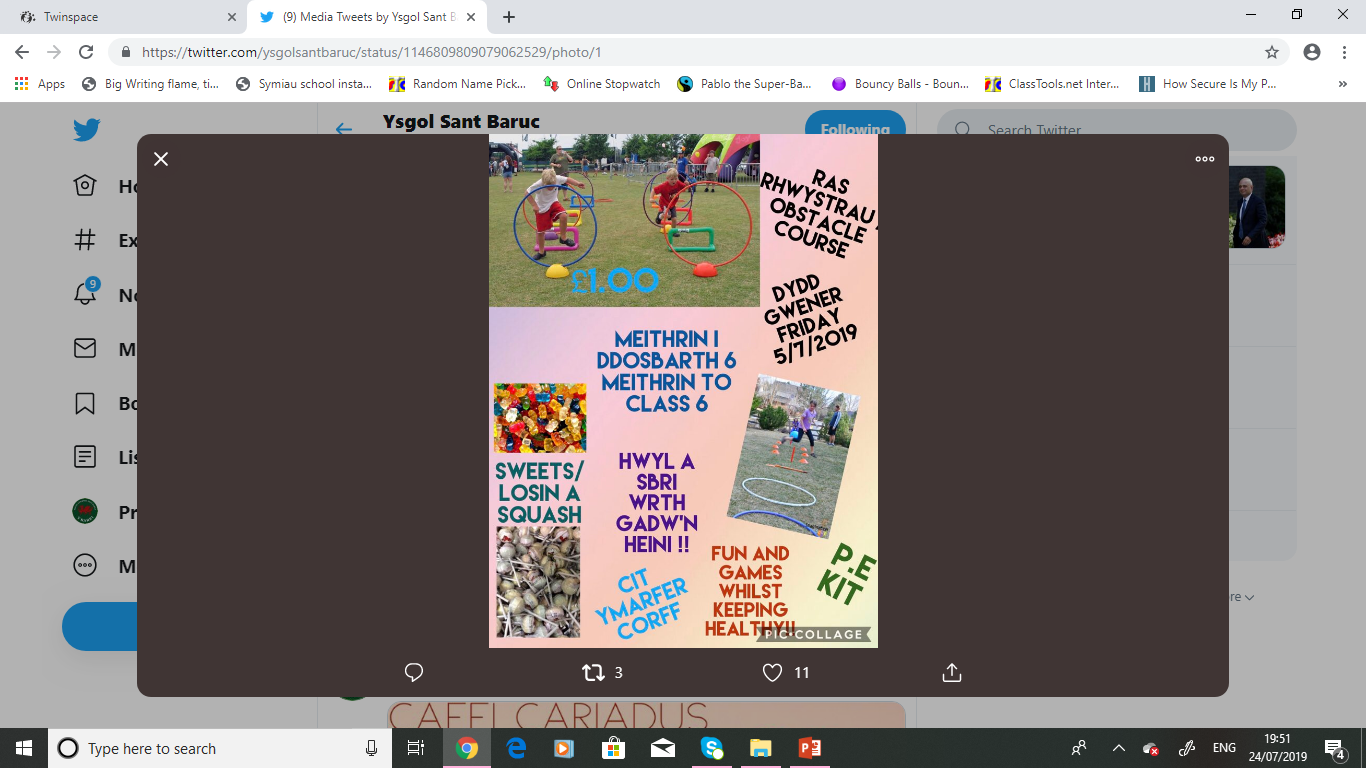 Class 6 organised a fun day 
of sports for the children of the school!
Inspiring us through sport!
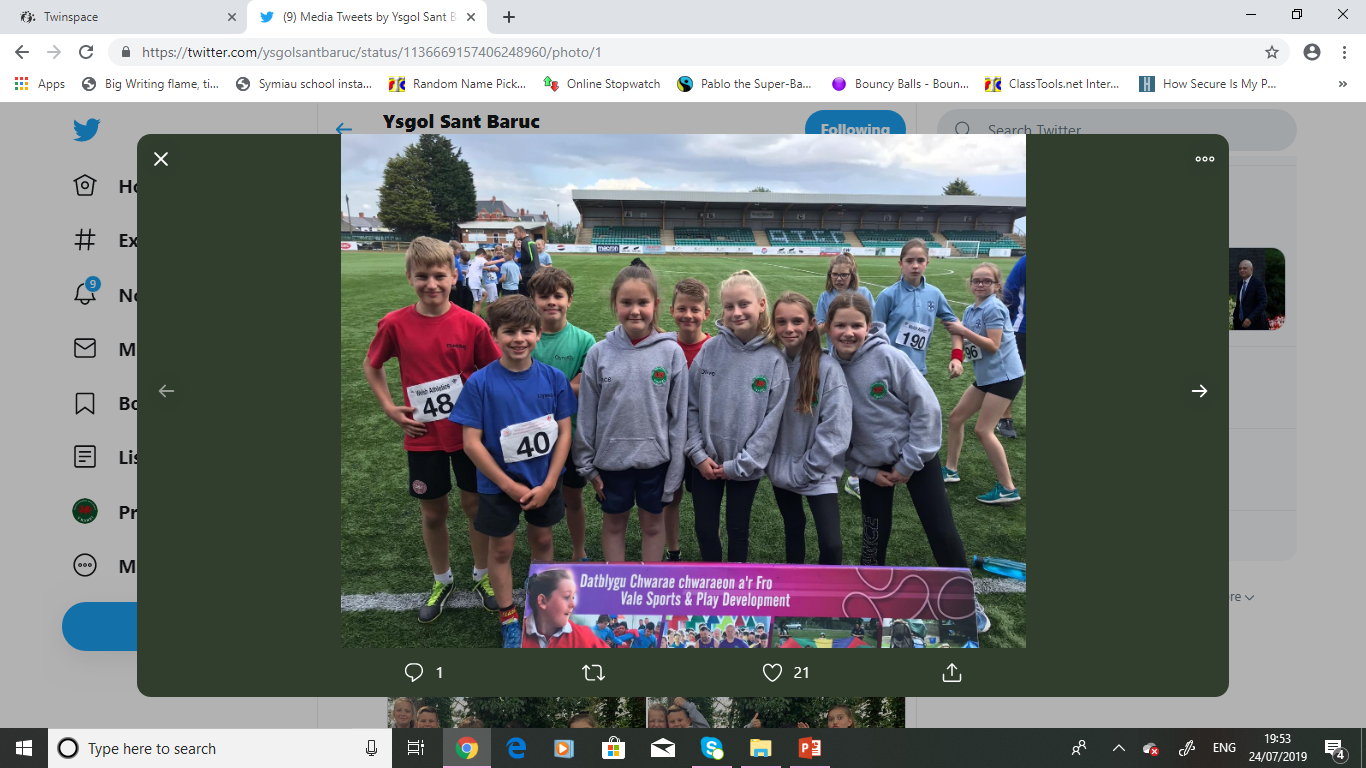 We came 2nd in the local athletics 
Competition!
Inspiring us through sport!
We played in a cricket tournament!
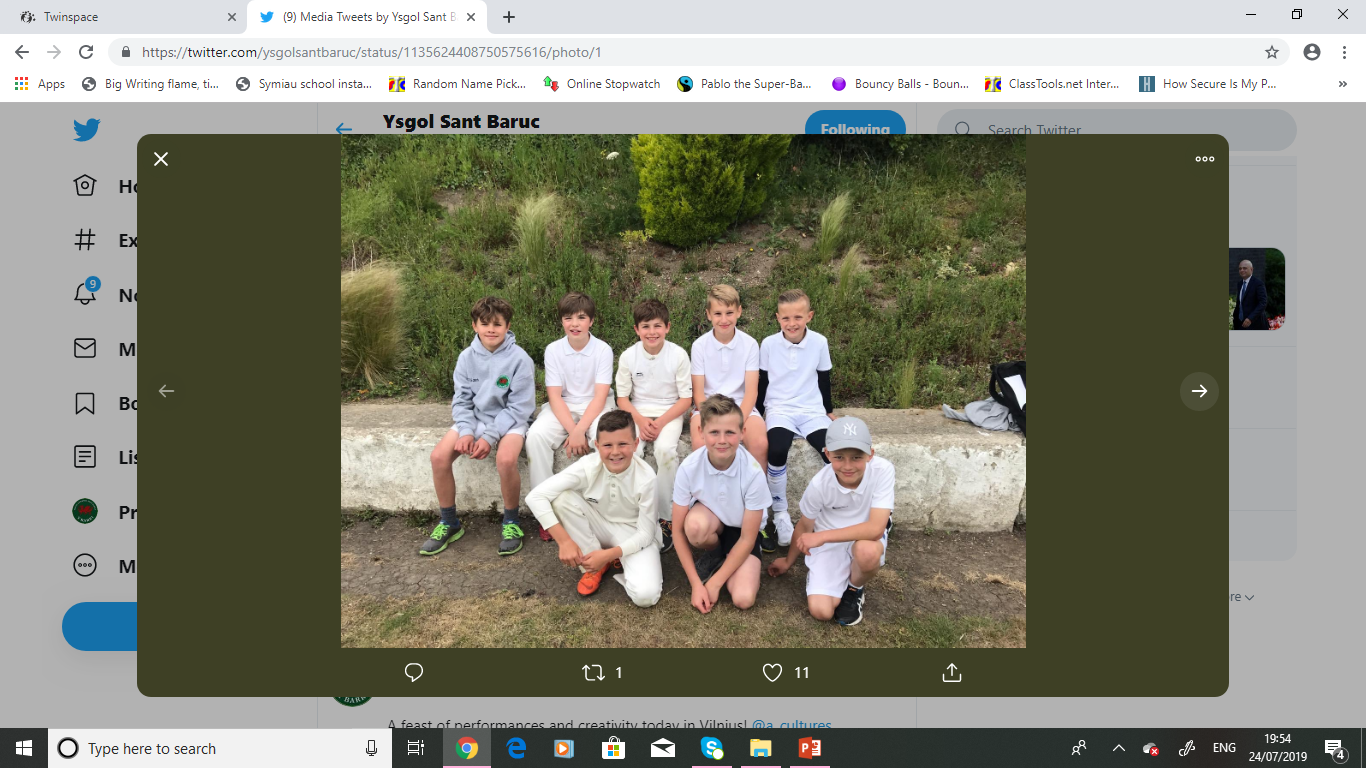 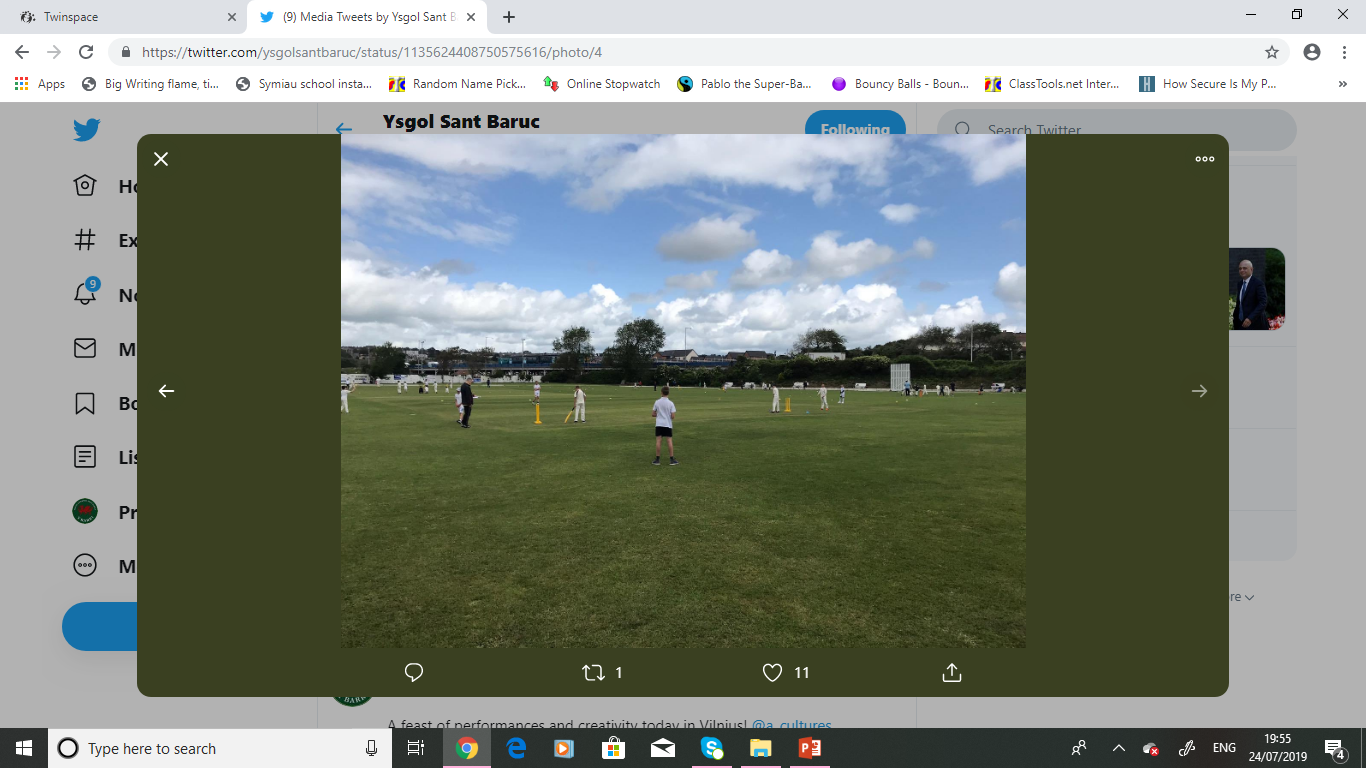 Inspiring us through sport!
We Held an outstanding sports day!
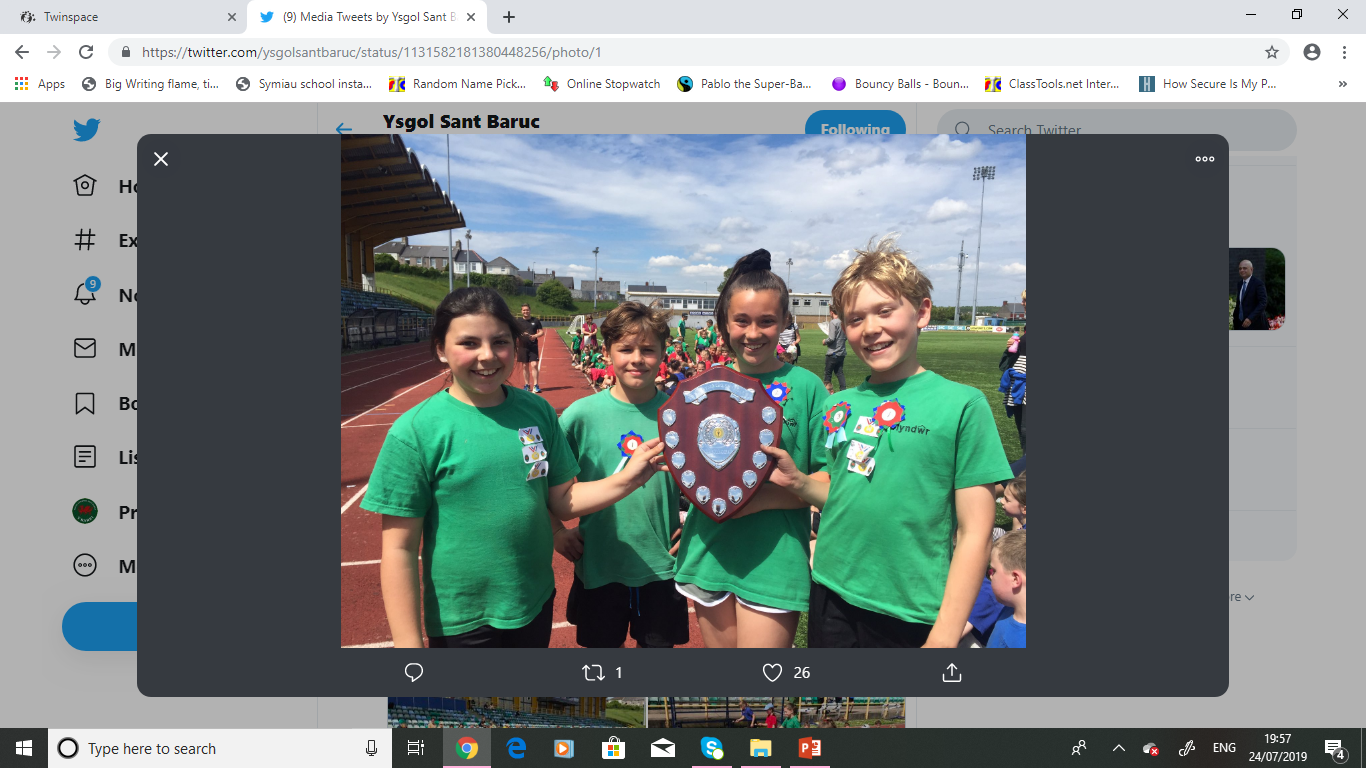 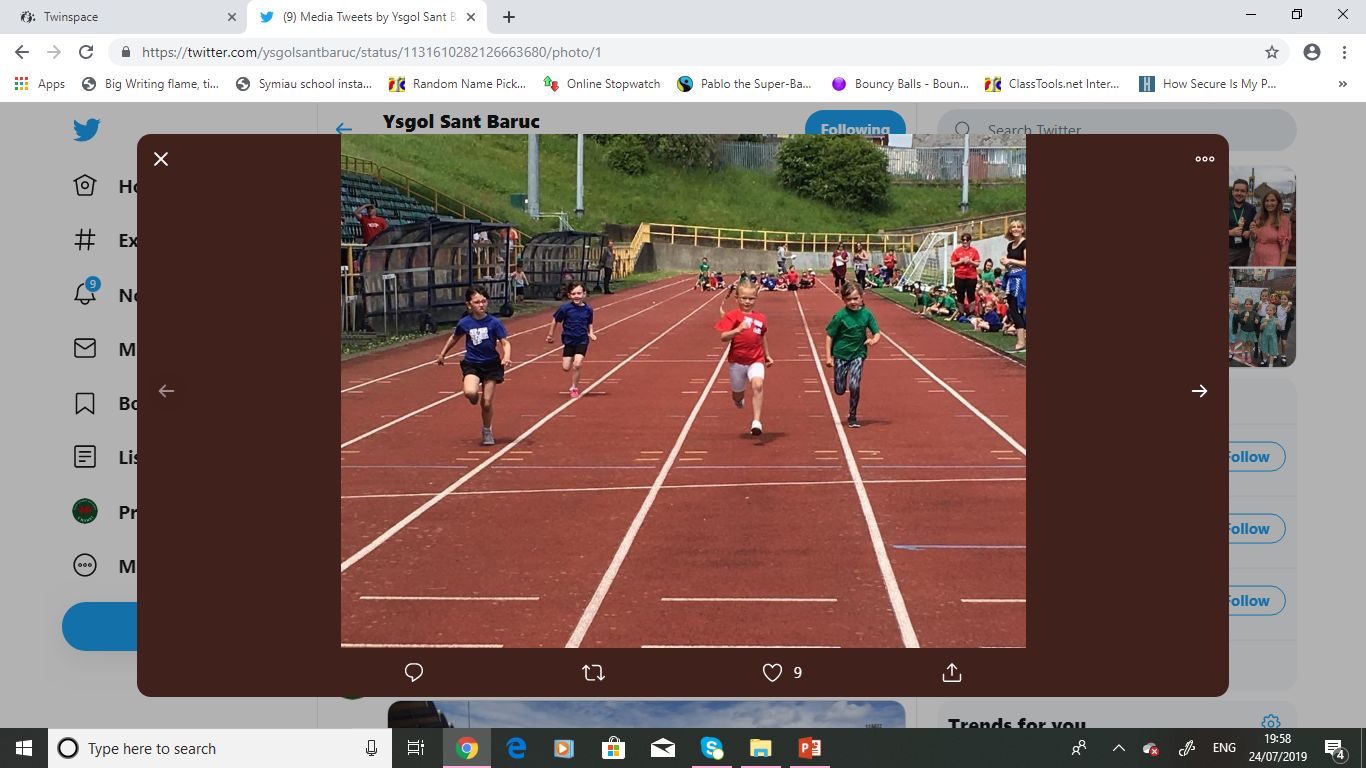 Inspiring us through sport!
We played even more rugby (our national sport)!
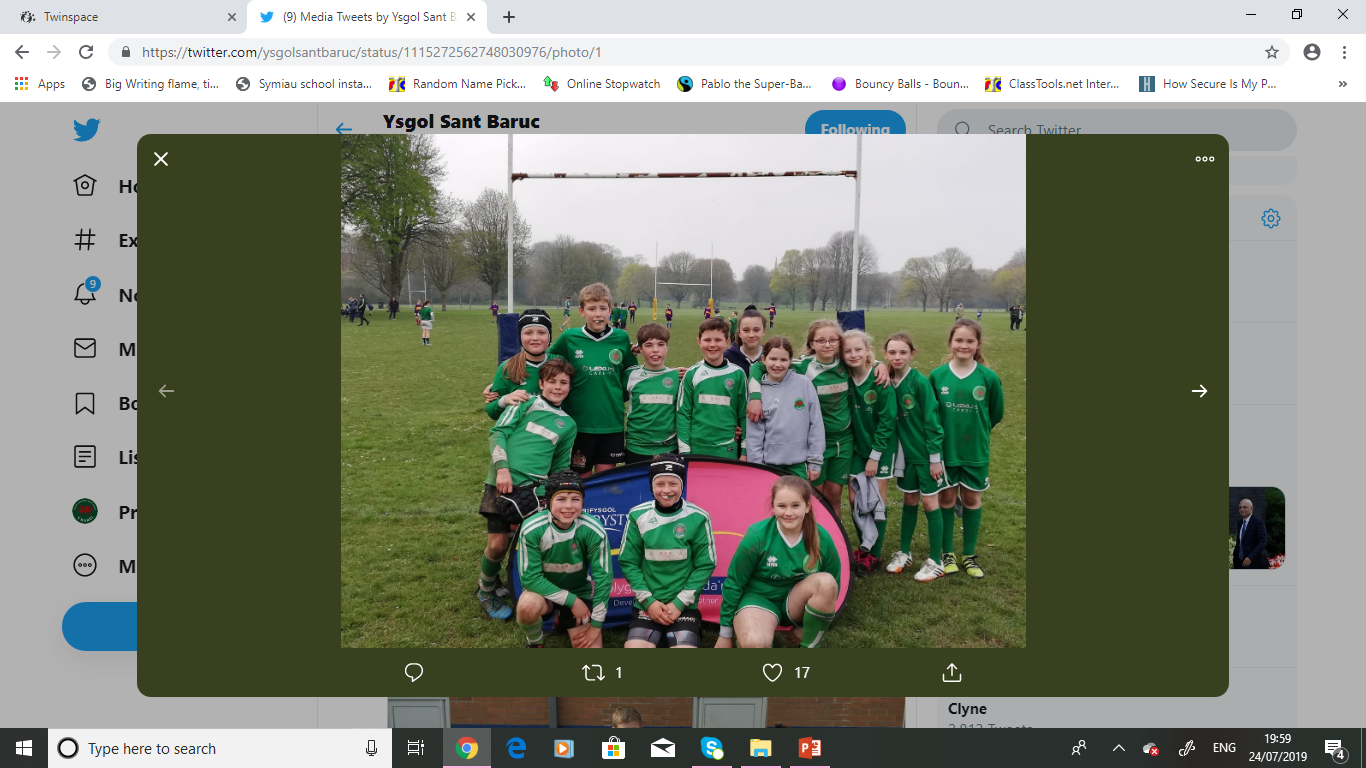 Inspiring us through sport!
We participated in football tournaments!
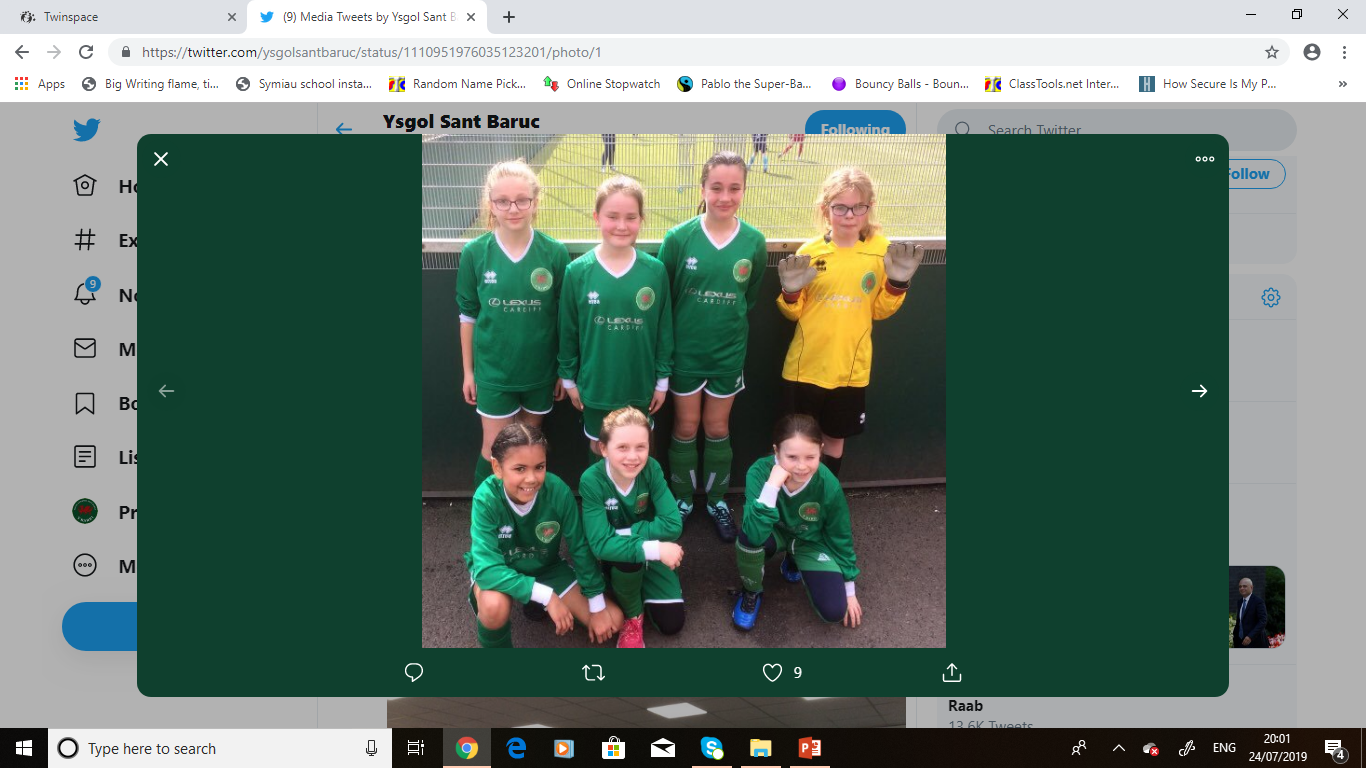 Inspiring us through sport!
And of course…we swam!
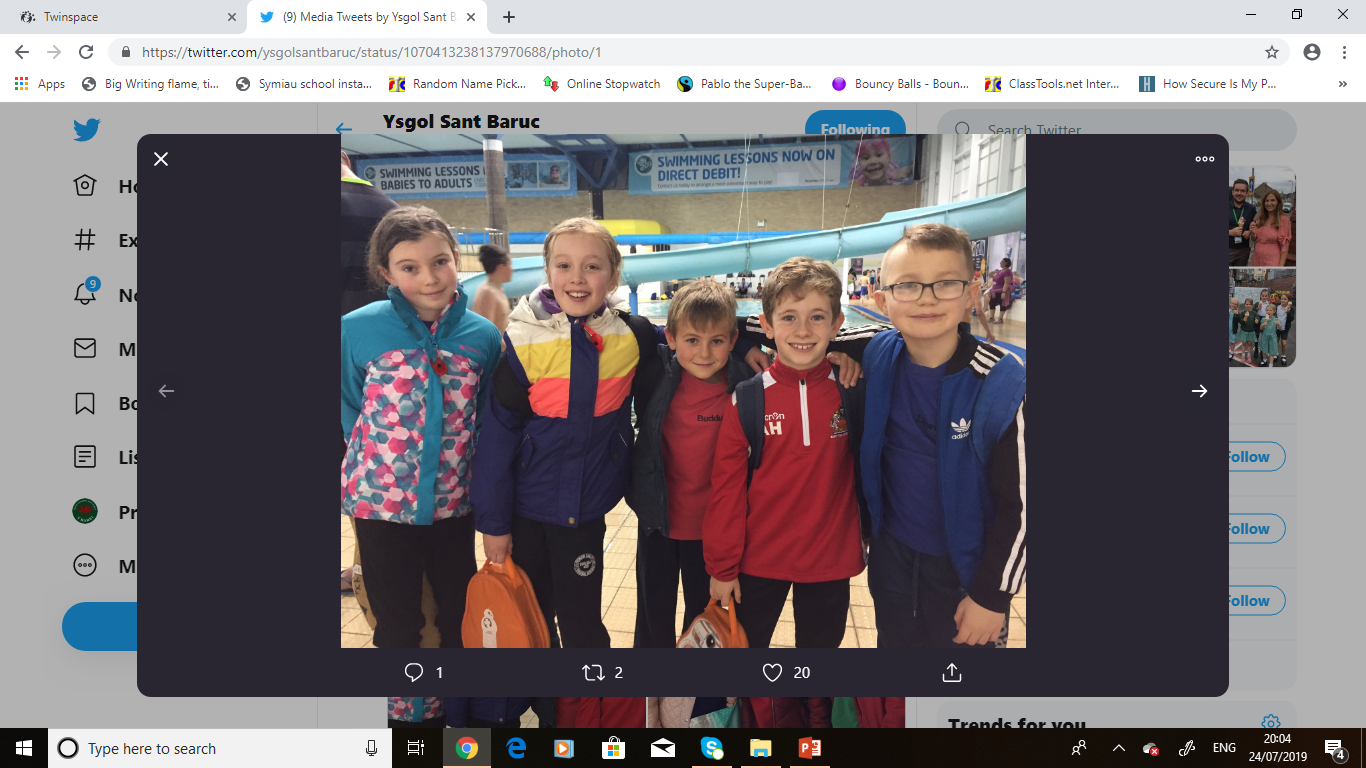 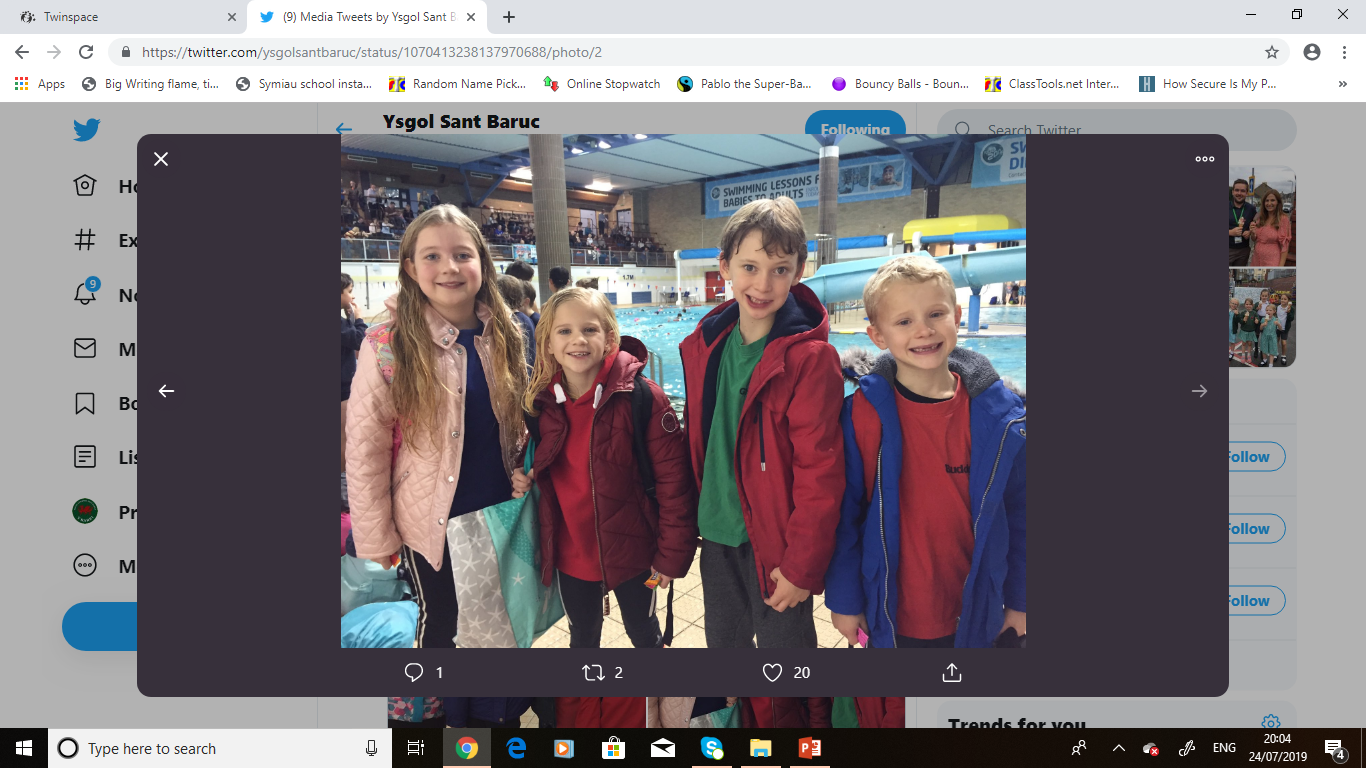